Simulations of the Initial Research Phase II scenarios withSOLEDGE2D/SOLEDGE3X-EIRENE
K. Gałązka1,2, L. Balbinot3, G. Ciraolo1, G. Falchetto1 and P. Innocente4

1) CEA, Cadarache, FRANCE
2) IPPiLM, Warszawa, POLAND
3) Università della Tuscia, Viterbo, ITALY
4) Consorzio RFX, Padova, ITALY
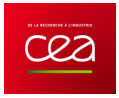 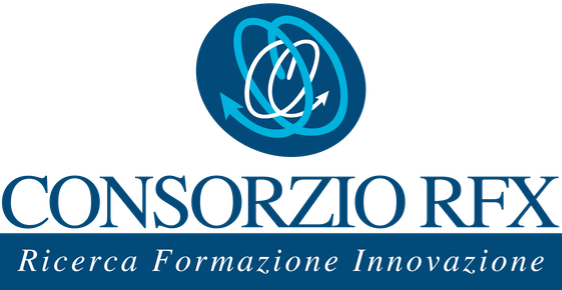 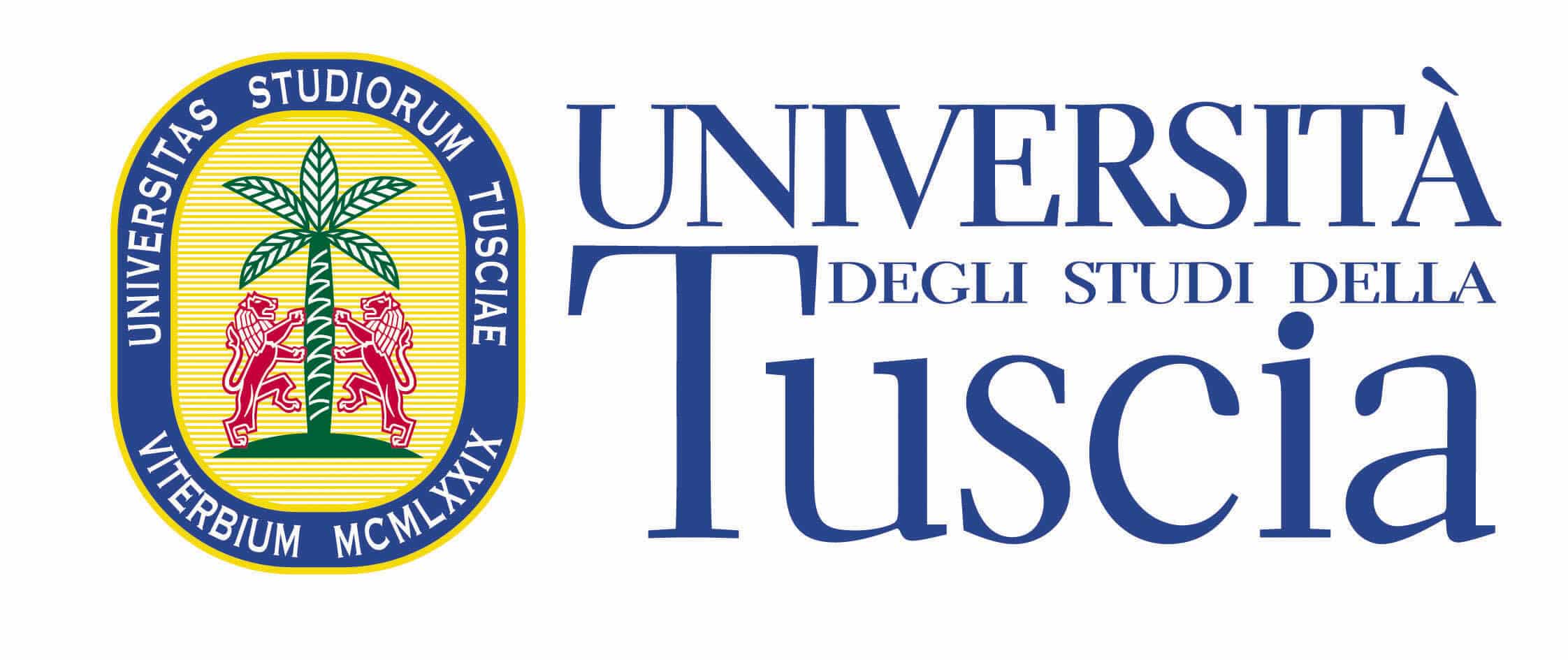 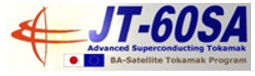 Aims of edge/SOL modelling
Assess the heat loads on the wall and targets (check also the neutrals loads)
Predict the onset of detachment
Propose a seeding strategy to mitigate heat loads
Contribute to the design studies of divertor / wall diagnostics (ENH session tomorrow)
No active cooling in the Initial Research Phase - power exhaust mitigation is crucial
Requirements:
Reliable magnetic equilibrium (including divertor legs) and wall data (chamber + subdivertor)
Machine Data : puffing valve positions and available gases, auxiliary heating power
Power and particle flux through the inner simulation boundary
Reliable prediction of transport based on
Experimental findings and previous simulations from C-wall JET
Estimations from core and pedestal modelling
Existing scalings
Experience from core modelling welcome!
2
K. Gałązka, L. Balbinot | WPSA GM | 4-6/05/2022
Scenario #2 constraints from the RP / PID
D plasma
Uncooled C wall
Maximum heating power: 19/26.5/33 MW (from PID: 27 MW)
Core density: 5.6×1019 m-3

Estimation of power loads for the reduced power case:
Expected input power to SOL: 20-23 MW
H-mode operation (PSOL > 10 MW)

SOL width < 1.5 mm
D fuelling valve position
(another one in the chamber top)
MAX 5MW
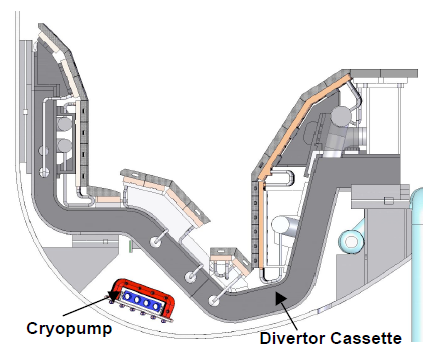 MAX 13MW
Subdivertor currently 
not modelled
Pumping surfaces
Sn = 1.0×1021 s-1
ΓD = 1.0×1022 s-1
2 pumping surfaces with albedo 0.95
Maximum particle source at core boundary: Sn = 2.5×1021 s-1 (NBI)
Deuterium puff range: ΓD = [0, 1.8 × 1023] s-1
Maximum pumping speed: 100 m3/s
3
K. Gałązka, L. Balbinot | WPSA GM | 4-6/05/2022
Construction of the grid
SOLEDGE3X-EIRENE grids
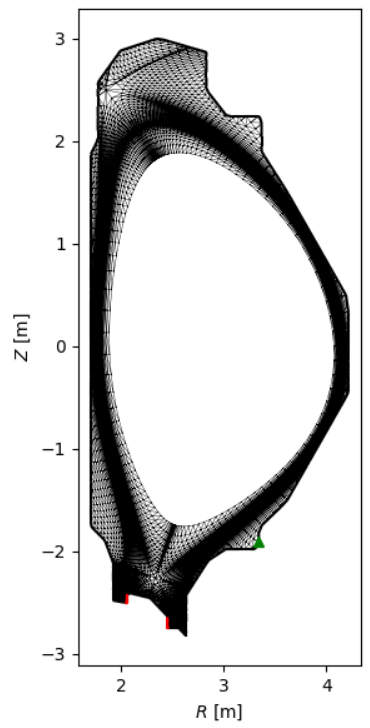 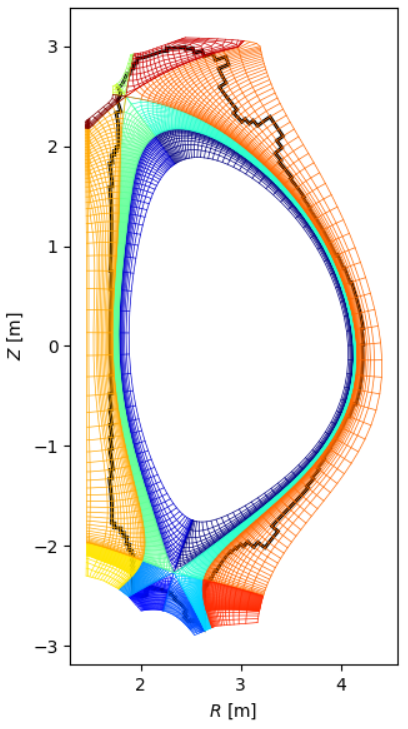 SOLEDGE2D-EIRENE grids
used in the past simluations
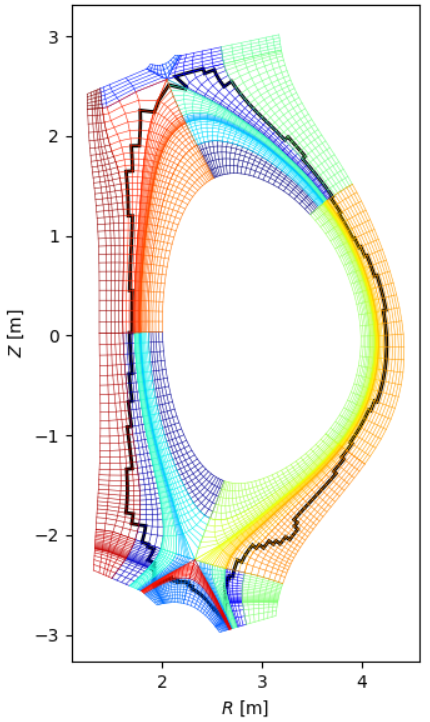 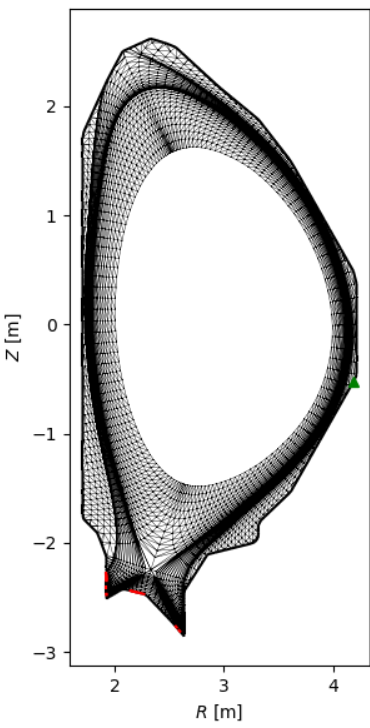 „New” grid incorporates the secondary X-point amid the volume at the top of the chamber. 
Adjusted the details of the wall.

Equilibrium from the IDM repository.
4
K. Gałązka, L. Balbinot | WPSA GM | 4-6/05/2022
Modeling parameters & status of work
Auxiliary input power scan: [15,  17.5, 20. 22.5, 25] MW (50/50 electrons/ions)
Particle sources: Score= 2.5×1021/s, ΓD = 1.0×1021 s-1, pump albedo 0.95
Electron density at the seaparatrix should be ~ 2×1019 m-3
Transport coefficient profiles (for the H-mode)
Starting from pure D
Sputtering for C
Gas puff of Ar/Ne impuritues
Power scan completed for pure D, L-mode
Power scan started for pure D, H-mode

Pending: 
Power scan with C impurity, H-mode
Power scan with seeded impurity, H-mode
Subdivertor modeling
5
K. Gałązka, L. Balbinot | WPSA GM | 4-6/05/2022
Publication plan
EPS conference:
K. Galazka et al. "SOL modelling of the JT-60SA tokamak initial operational scenario using SOLEDGE3X-EIRENE code" (contributed poster)
Draft to be sent to Nucl. Mat. and Energy:
L. Balbinot et al. (previous work)
AAPPS-DPP2022 conference:
K. Galazka et al. "Particle transport and heat loads in JT-60SA studied by SOLEDGE3X-EIRENE code." (not decided)
6
K. Gałązka, L. Balbinot | WPSA GM | 4-6/05/2022